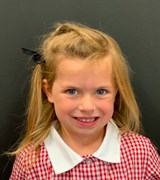 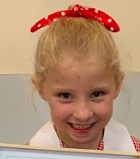 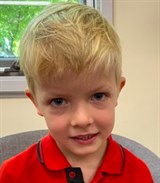 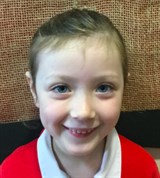 ABC Awards – week 8
Milla D, Violet J, Miles K & Willa D
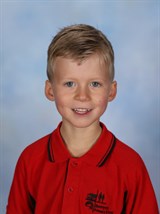 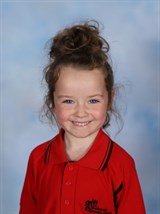 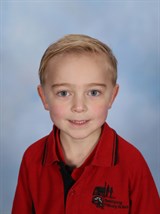 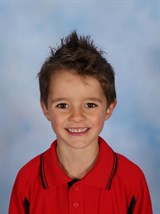 ABC awards – week 8
Ollie C, Milla C, Hamish S & Hudson C
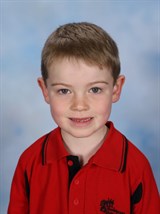 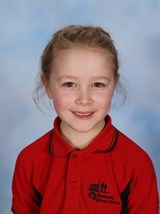 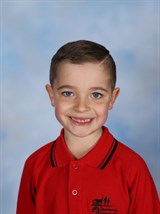 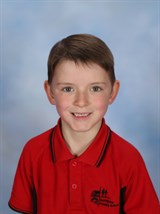 ABC awards – week 8
Willis H, Billie R, Samuel M & Will S
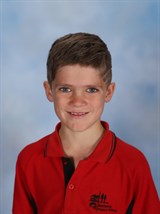 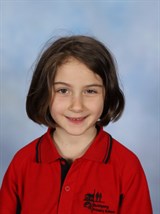 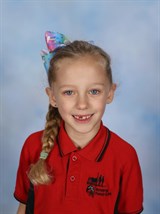 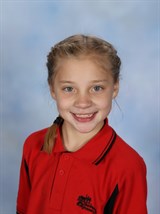 Remote Learning awards – week 8
Flynn L, Stella s, Kahlan G & Josephine R
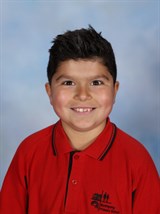 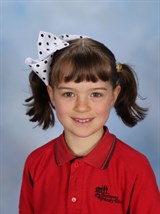 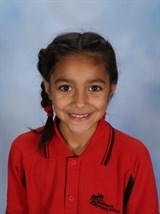 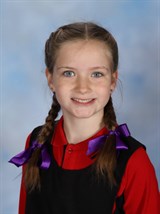 Remote Learning awards – week 8
Jake D, Ella C, Ella S & Tilly G
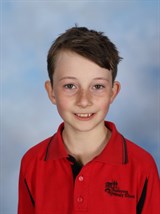 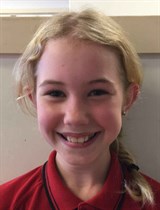 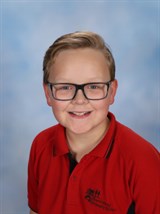 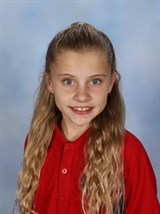 Remote Learning awards – week 8
Luca C, Charlotte B, Riley T & Charlotte R
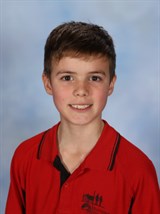 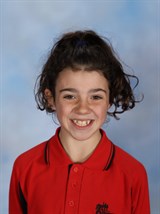 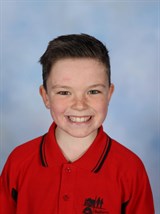 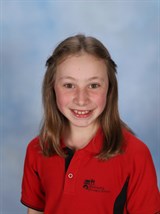 Remote Learning awards – week 8
Will B, Ella M, Cooper G & Sophie R
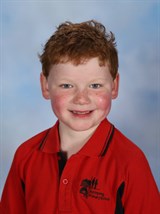 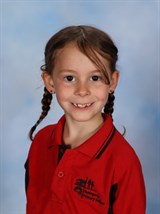 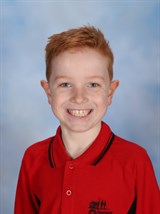 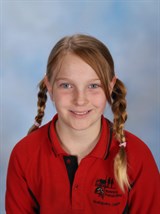 Remote Learning awards – week 8
Jack S, Lead E-D, Leo S & Indi D